April 21, 2025
Introduction - Preliminary Design Review of the STS Vessel Systems & Target Station Shielding
Presented by
Mike Strong
Group Leader, Interface Systems
Participants
Review Committee
Project Team, Presenters
Chris Anton – Lead Engineer, Vessel Systems & Target Station Shielding
Cam Eiland – Mechanical Designer
Hogan Knott – Mechanical Design Engineer
Darren Dugan – Mechanical Design Engineer
Tom McManamy - Senior Analyst, Nuclear Engineer
Min-Tsung Kao – Engineering Analyst
Steve Schrick – Lead Engineer, Remote Handling
Igor Remec – Group Leader, Neutronics
Mike Strong – CAM and Group Leader, Interface Systems
Mike Dayton (Chair) – Section Head, RAD Target & Mechanical Systems
Wei Lu – Neutronics Scientist, NTD Neutronics Group
Jacob Platfoot – Accelerator Safety Program Lead, Nuclear & Radiological Protection Division
David Vandergriff – Sr. Project Engineer, US ITER
Other Collaborators
Lukas Zavorka, Thomas Miller, Tucker McClanahan and the rest of the STS Neutronics team
Devin Malone – Senior Structural Engineer
Getting us oriented
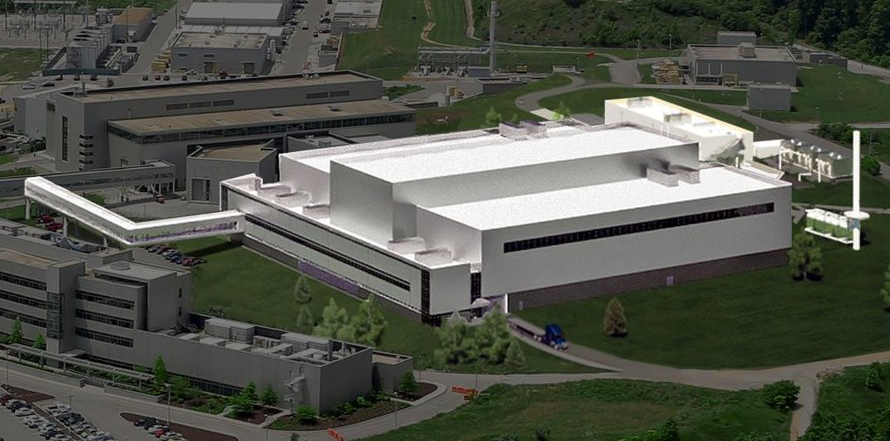 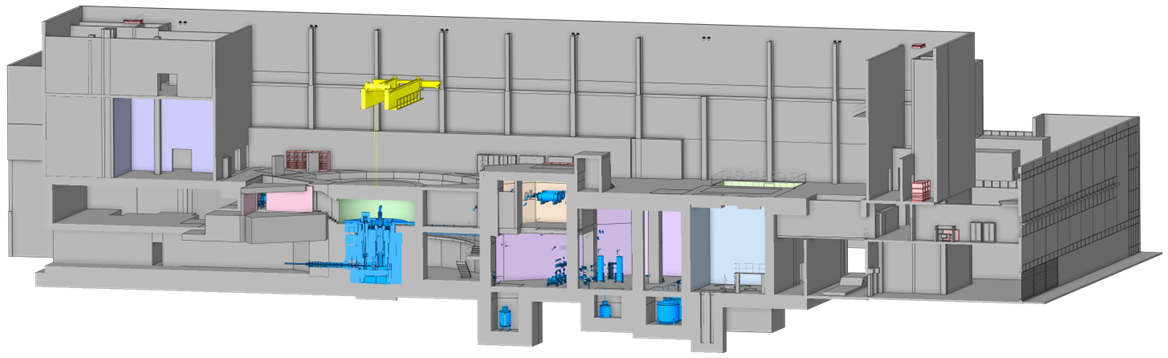 Target Systems Scope and Location in the STS Target & Instrument Building
Scope of this Preliminary Design Review
What is a Preliminary Design Review?
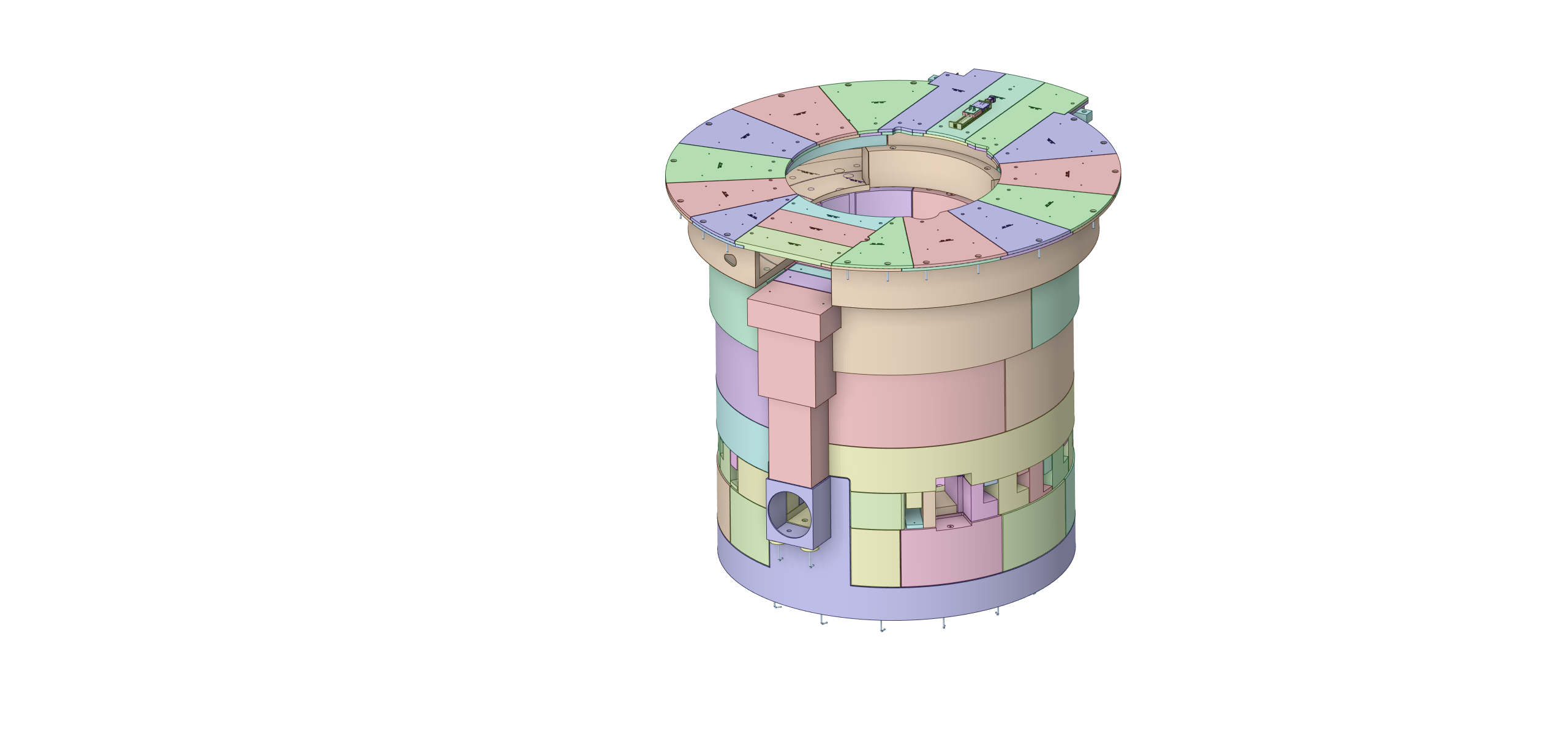 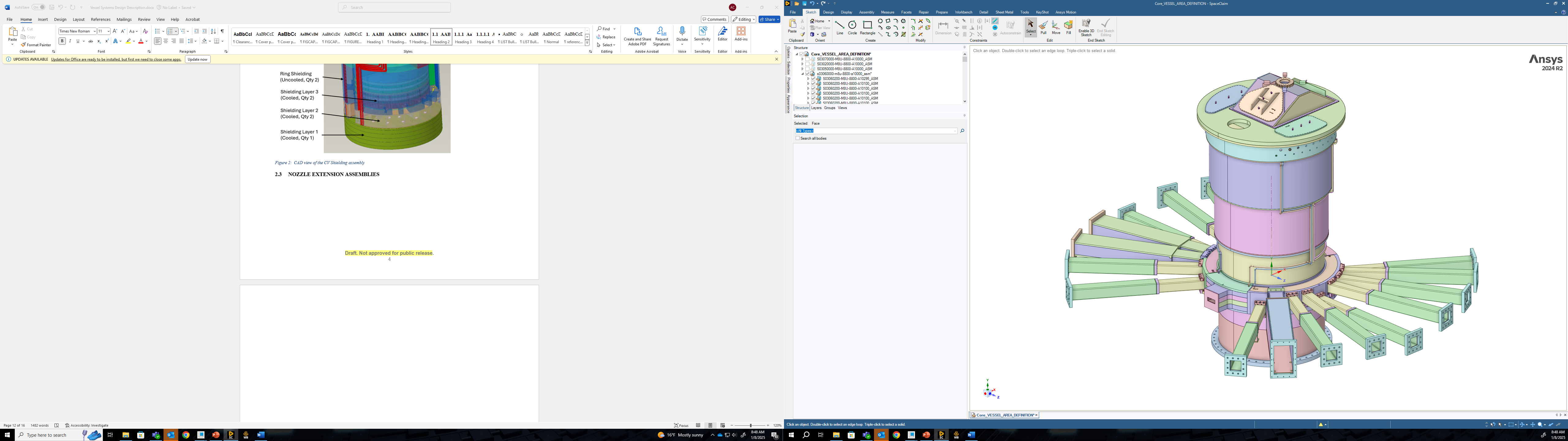 Target & Instrument Building
Target Drive
Room
Service cell
Cryogenic Moderator System rooms
Mock-up test stand
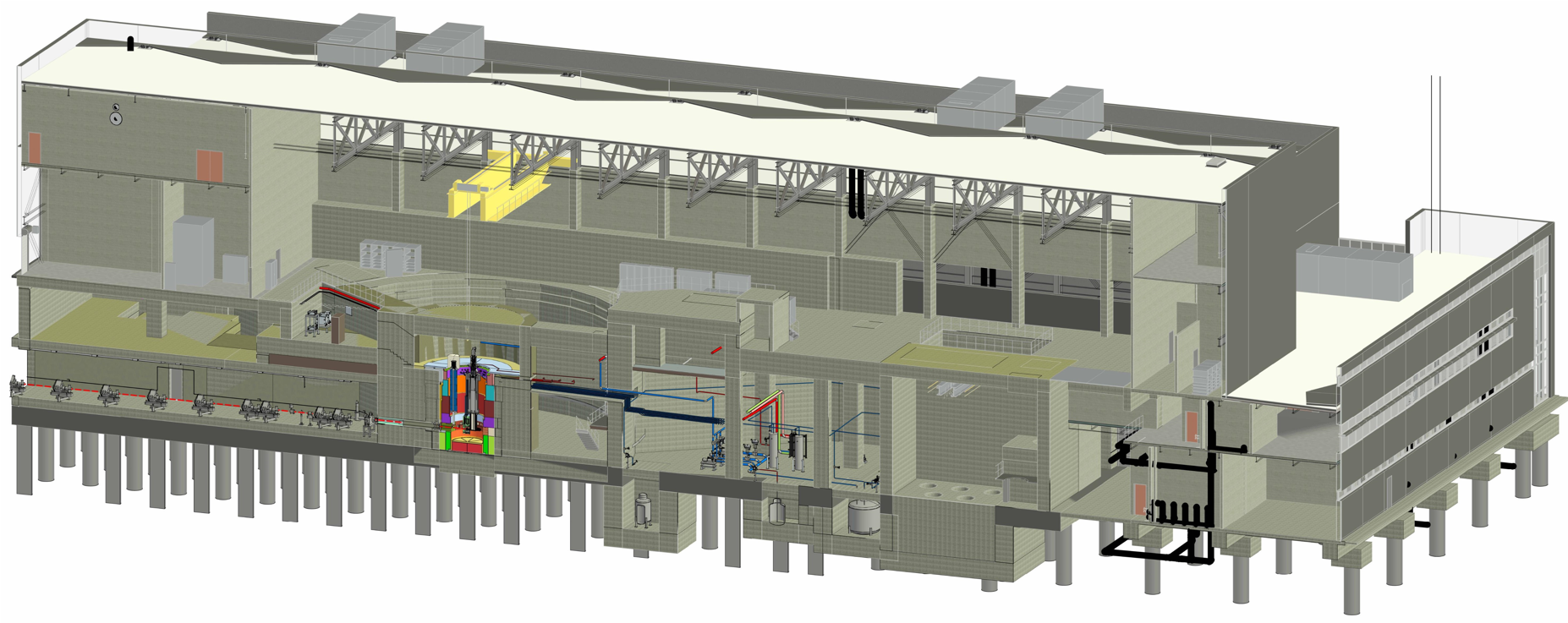 Delay tank & gas-liquid separator vaults
Monolith
Hot process vault
Monolith Vacuum Systems
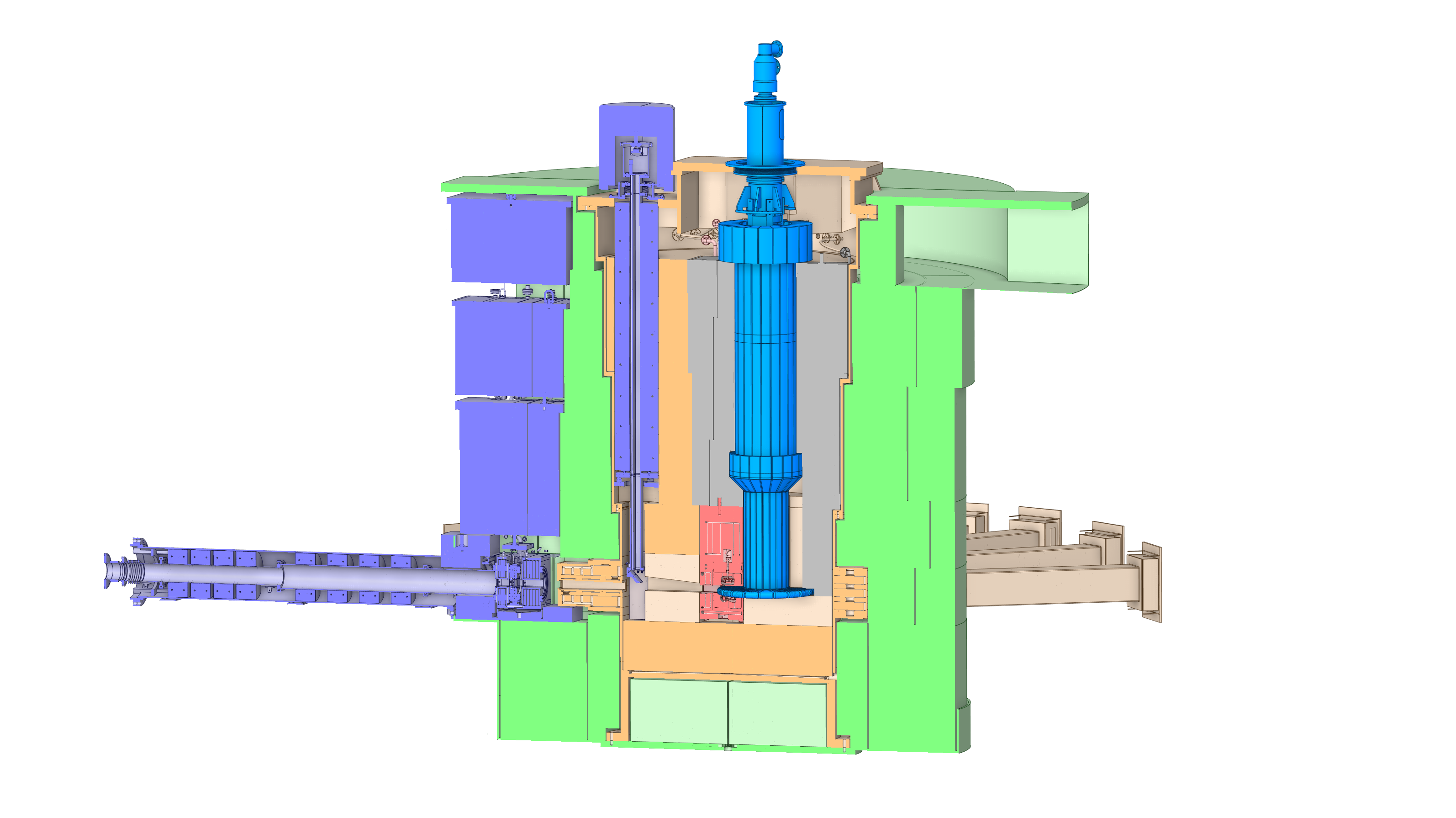 Monolith components scope
Target Drive
Target Viewing Periscope
Core Vessel
Pipe Pan
Core Vessel Shielding
Rotating Target Shaft
Bulk Shielding
Moderator Reflector Assembly
Nozzle Extensions
Rotating Target
Proton Beam Window
Bulk Shielding Liner, Baseplate
Scope of this Preliminary Design Review covers several parts of Target Systems
S.P1 Subproject 1 Early Science
S.P2 Subproject 2 Instruments
S.P1.07 Research and Development (R&D)
S.P1.03 Target Systems
S.P1.07.03 
Research and Development
S.P1.03.09 
Target Process Systems
S.P1.03.08 
Installation of Target Monolith Systems
S.P1.03.04
 Moderator Reflector Assembly (MRA)
S.P1.03.03
 Cryogenic Moderator Systems (CMS)
S.P1.03.06 
Vessel Systems
S.P1.03.01 
Management and System Integration
S.P1.03.05 
Accelerator Interface Components (AIC)
S.P1.03.07
 Target Station Shielding
S.P1.03.10 
Remote Handling Systems
S.P1.03.11 
Target Vacuum Systems
S.P1.03.12 
Neutronics
S.P1.03.02
 Target Assembly
Vessel Systems (VS) and Target Station Shielding (TSS) design includes interfaces with all other Target Systems scope, and interfaces with all other STS technical groups with the exception of Accelerator Systems.
In addition to the VS and TSS, a portion of the Target Vacuum Systems covering Core Vessel Vacuum and the R&D studies conducted for Vessel Systems design will be presented.
Cost estimates for VS and TSS have been developed and the schedule meets project milestones
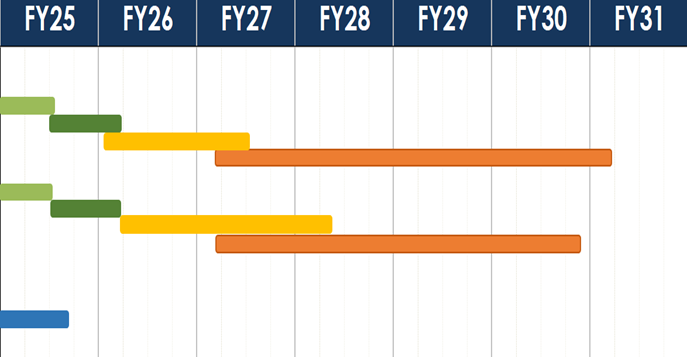 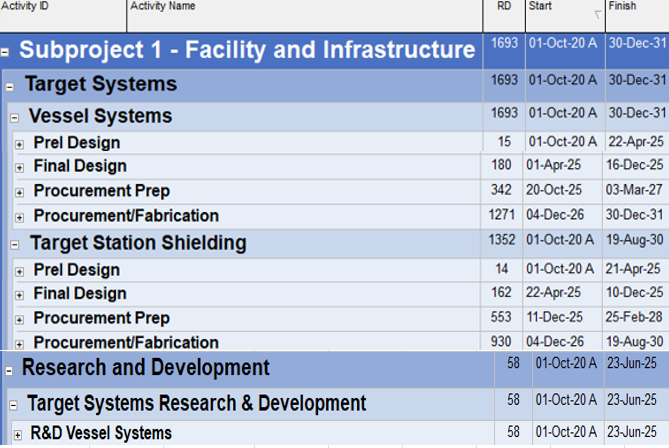 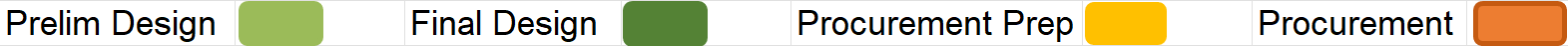 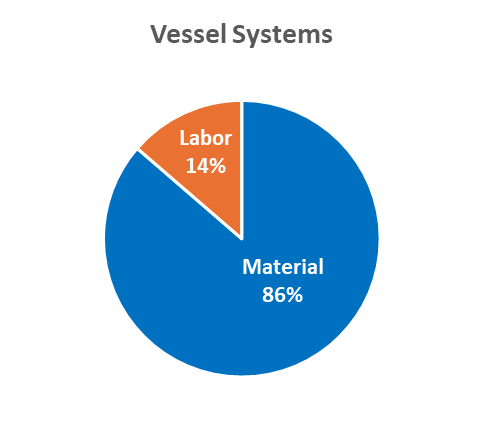 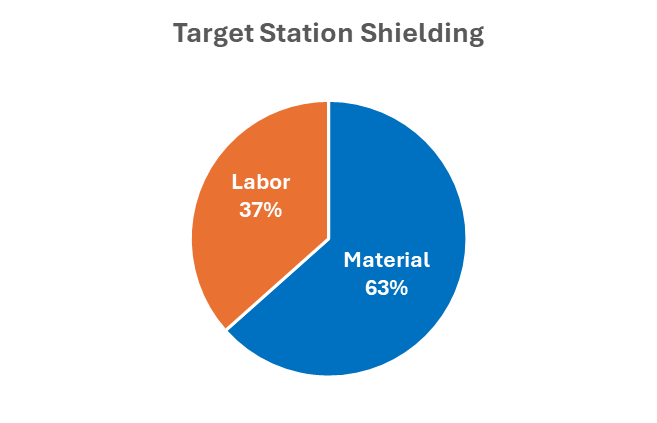 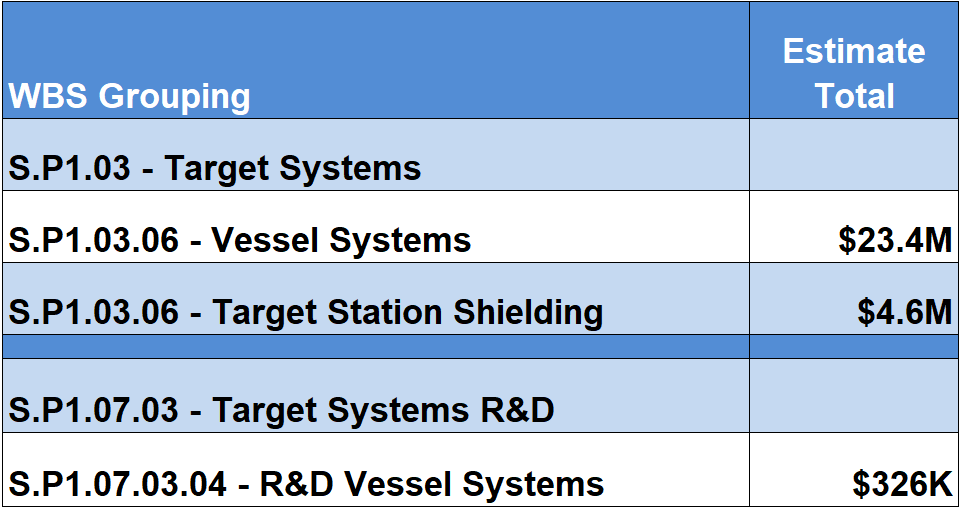 What is a PDR?  STS Project Preliminary Design Definition
From S01020500-PIN10000:
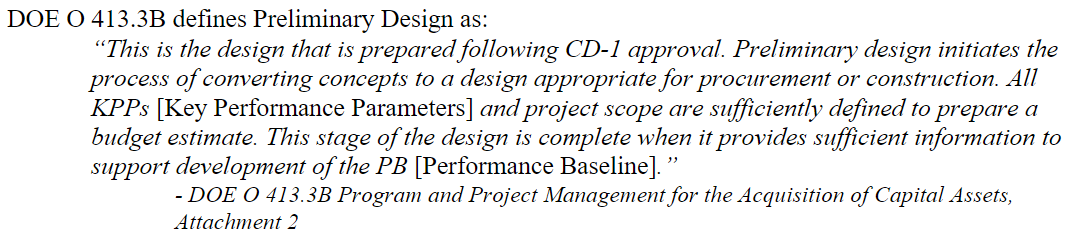 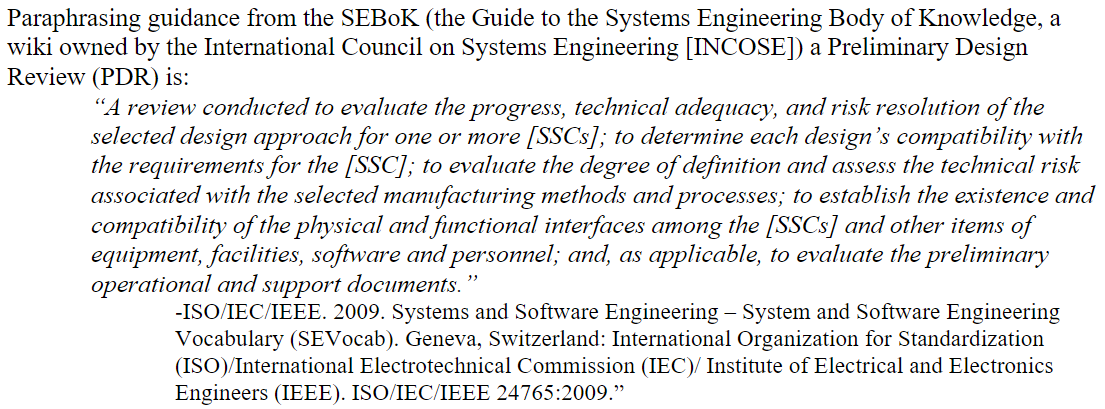 The Preliminary Design Review assesses whether the design has progressed enough to support the proposed performance baseline (CD-2) and is ready to proceed to the detailed/final design phase, in line with STS Design Development Procedure and Preliminary Design Definition. 
Sufficient design decisions have been made during the Preliminary Design phase for confidence that the design will meet requirements and will support the project’s needs.
Design change is expected to be minimal during the Final Design phase.
Charge to the committee:  Preliminary Design Questions
1.  Are the requirements as written sensible and verifiable? 
2.  Are interfaces adequately identified and defined?
3.  Are relevant PHAR cases appropriately defined and addressed by the preliminary design?
4.  Is the proposed design sufficiently mature to proceed to final design?
Committee deliverables
Prepare and present a closeout report
Answers to charge questions
Findings (statements of fact; what the project told the committee)
Comments (the committee’s opinion or assessment of what they heard)
Recommendations, if applicable (specific actions recommended to fix a problem or strengthen the project, will be tracked by the project)
A PowerPoint template for the committee’s closeout report is available on the Indico site
With the following presentations, we will show thepreliminary design is complete, and we are ready tobegin the final design phase
The requirements for the Systems are known.
Interfaces with other STS technical groups and within the Target Systems group are understood and being managed.
The design can meet project schedule requirements.
The design has satisfied the Preliminary Design Definition.

Materials for evaluating preliminary design status including all of today’s presentations as well as relevant design documentation in EDRM can be found on Indico.
Agenda
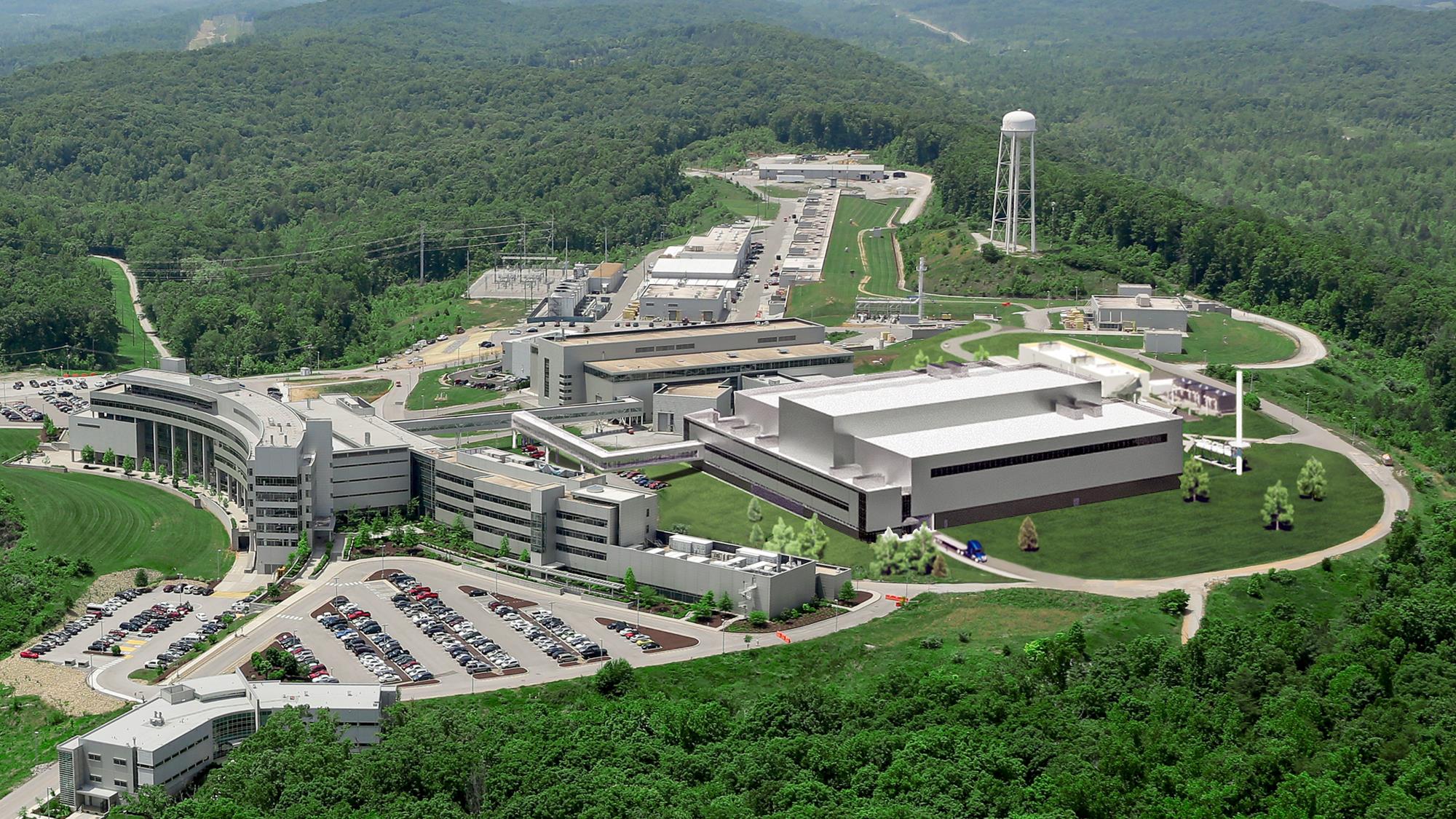 Let’s get started!